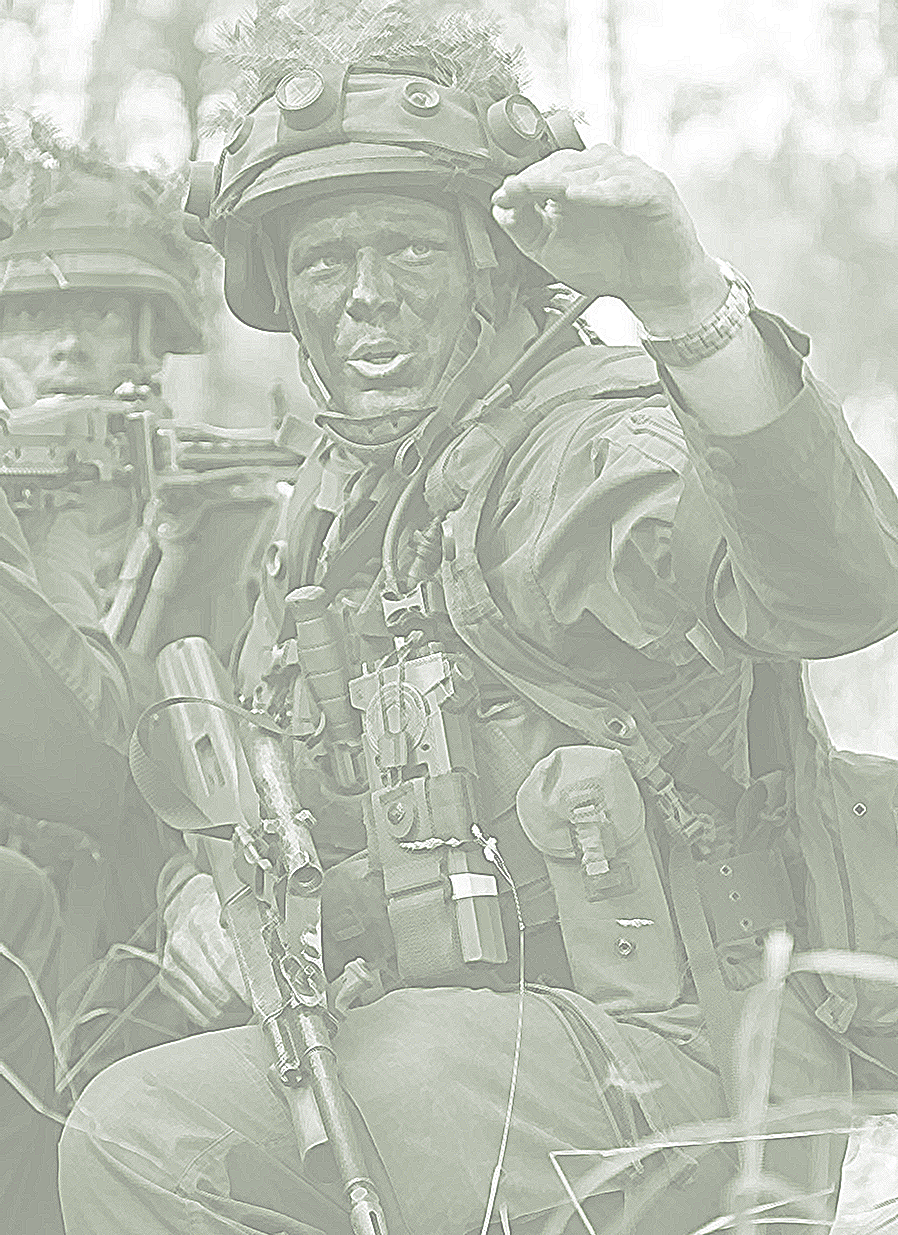 2022
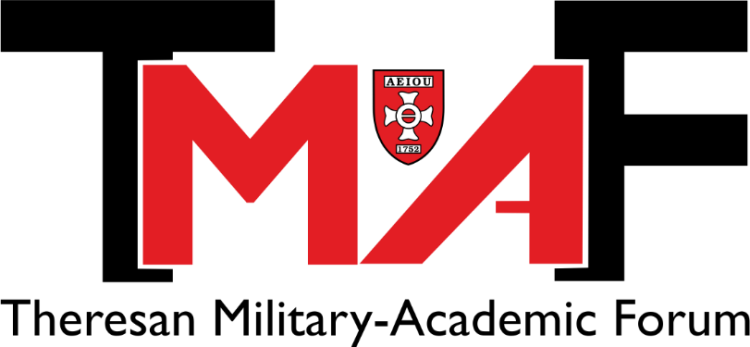 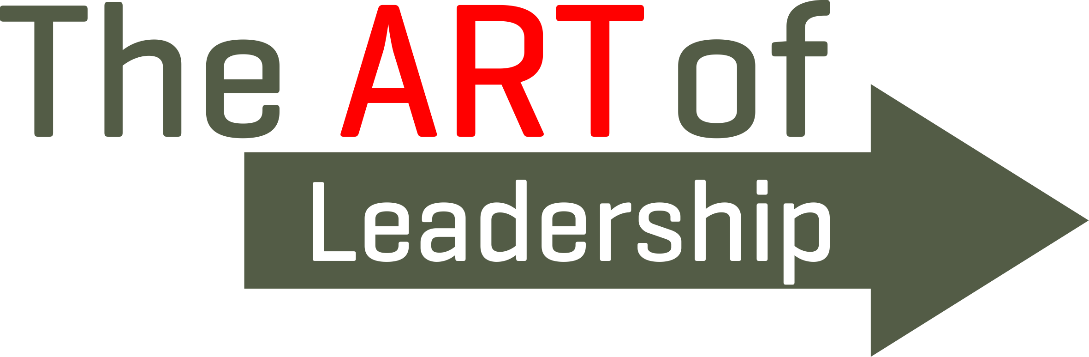 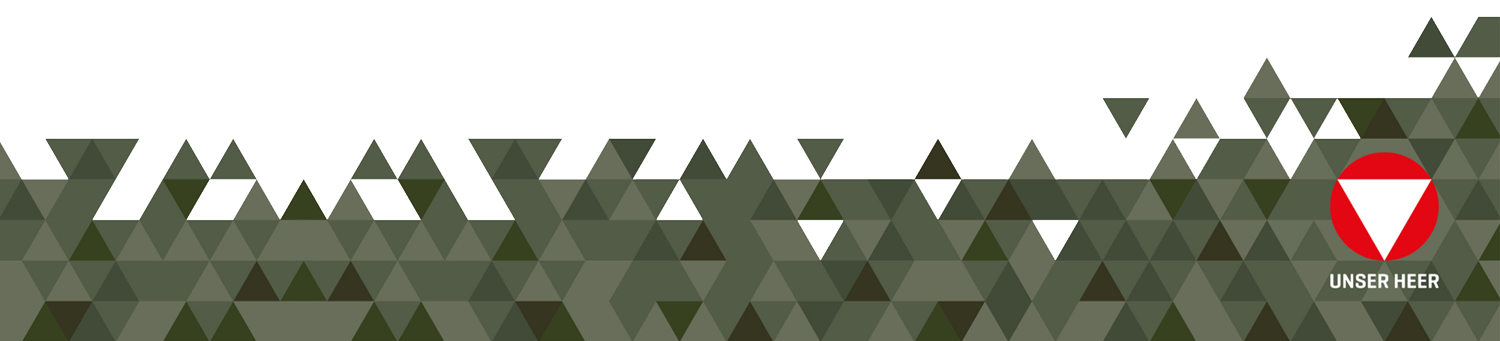 Leadership of the New Military Generations.Premises and Predictions
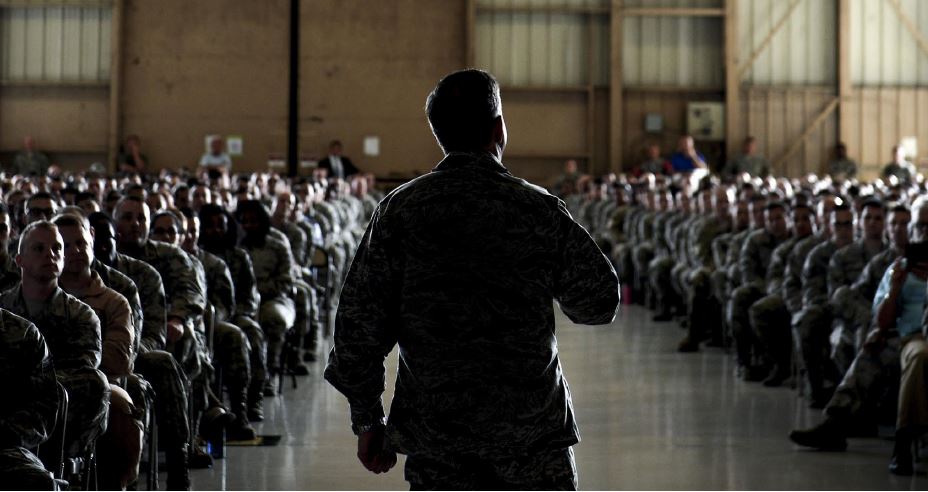 AGENDA
Main Ideas Addressed in the Article
The VUCA Environment – a Different Framework for Military Personnel and Leaders
The Transition Between Generations 
Needs, Requirements and Perspectives
Final Conclusions
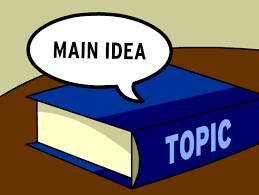 Main Ideas Addressed in the Article
How to understand contemporary challenges’ impact on modern military leadership?
TECHNOLOGY
VUCA
Z GENERATION
Military organization
HR department
VUCA on the Military Organization Routine and its Components
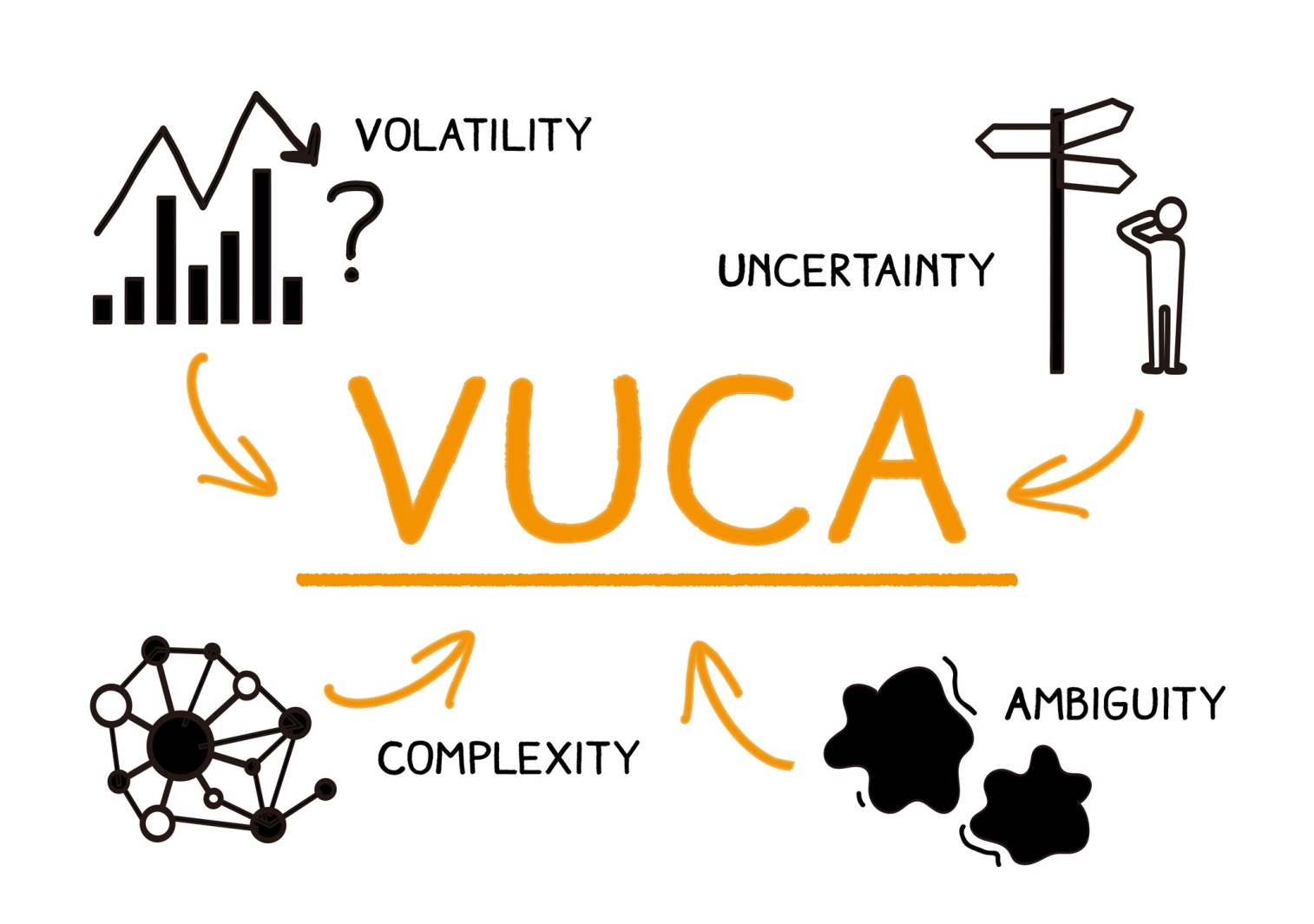 The Features of Volatility represent Demands for the Military Organization
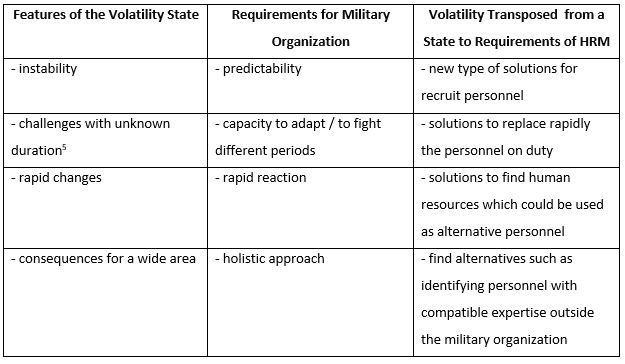 What we found ?
The VUCA environment asks for action
The Transition Between Generations
Generations are clearly identifiable from different values, particularly learning styles, and effective leadership principal to behave and approach professional responsibilities.
Differences between Generations
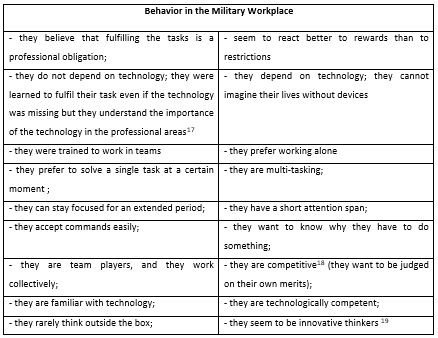 Needs, Requirements and Perspectives
The potential of ”digital natives” should be capitalized properly. 
It has to be taken into account that we will have a mixture of generations in the military for the next years.
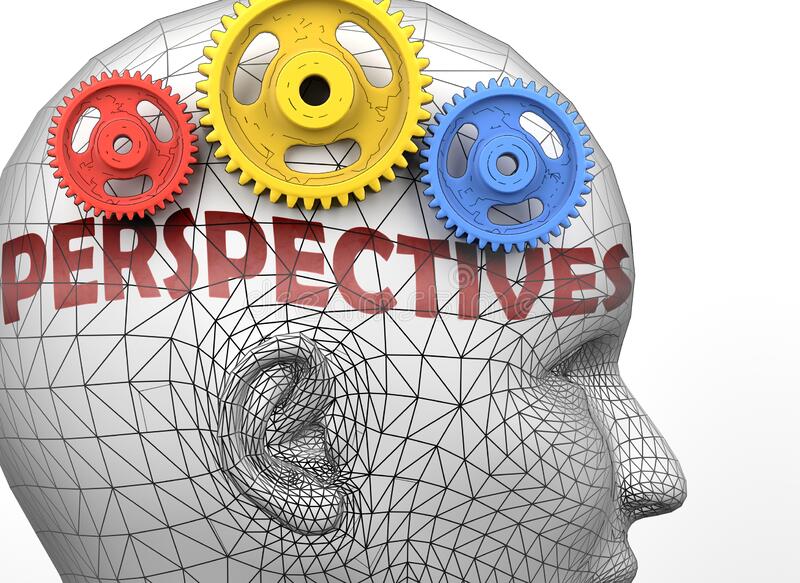 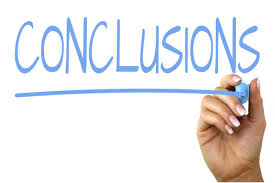 Perhaps the most important resource of the organization, the human capital is a factor we cannot neglect in forming the Z Generation personnel as their own rights, a big undertaking taking into consideration the contemporary financial, industrial, and security situations we live in today.